Своя игра«КРЫМСКАЯ ВОЙНА»
10
20
30
40
50
10
20
30
40
50
10
20
30
40
50
10
20
30
40
50
10
20
30
40
50
СКОЛЬКО ДНЕЙ ДЛИЛАСЬ ОБОРОНА СЕВАСТОПОЛЯ?
349 дней
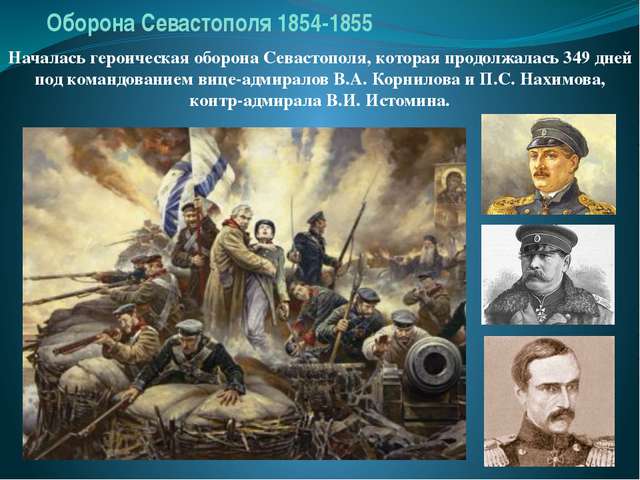 Армия союзников под Севастополем насчитывала 170 тыс. человек. Импротивостоял русский гарнизон в количестве ... тыс. человек:
75 тыс. человек
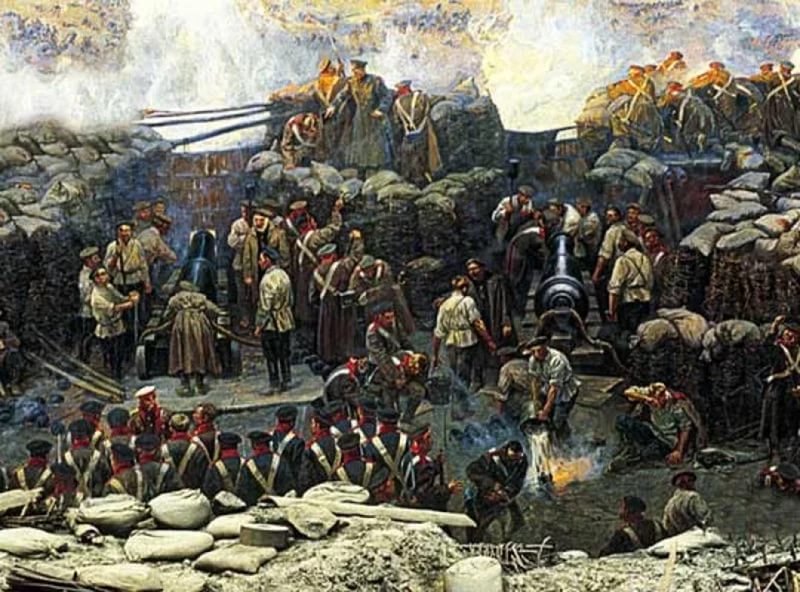 В Крымской войне 1853-1856 гг. Россия противостояла коалиции государств, в которую входили …стран, сколько и какие?
Турция, Англия, Франция
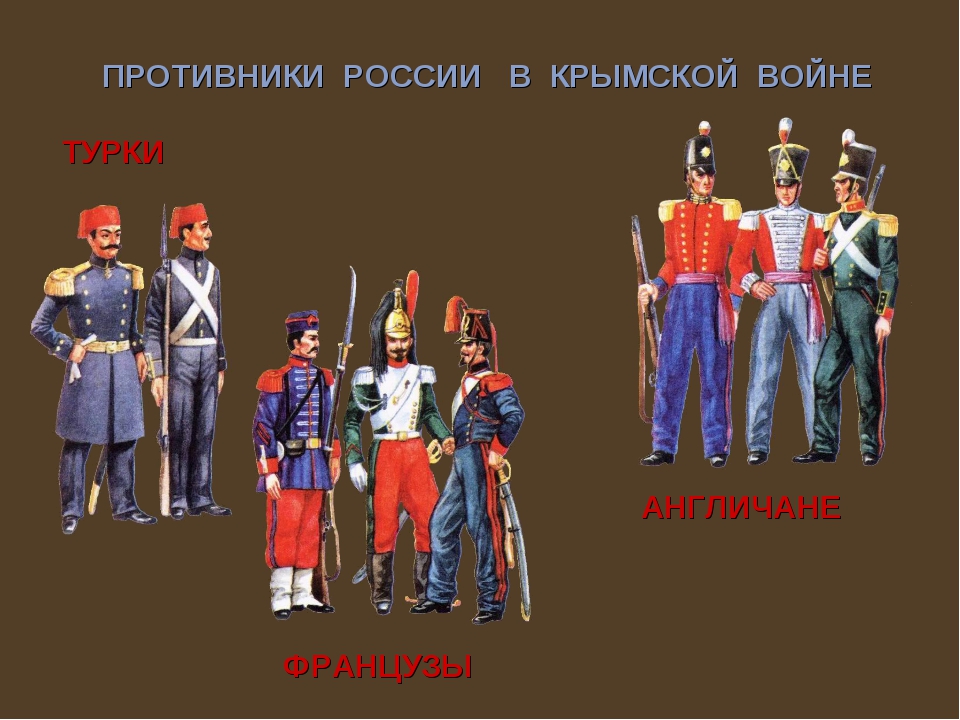 Сколько бастионов было построено под Севастополем?
8
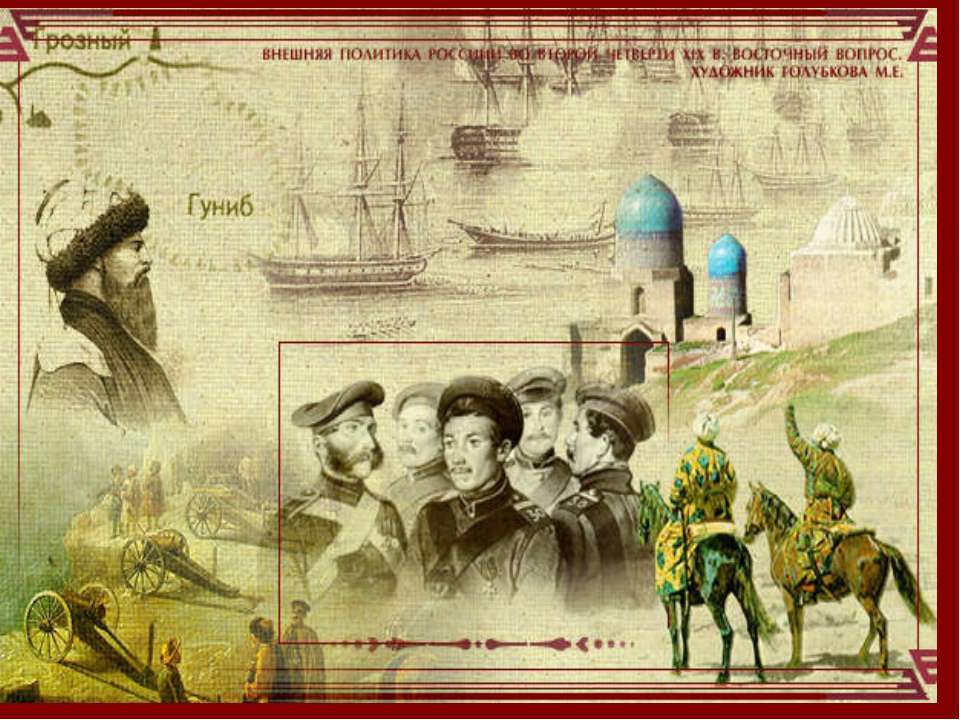 Сколько гласных
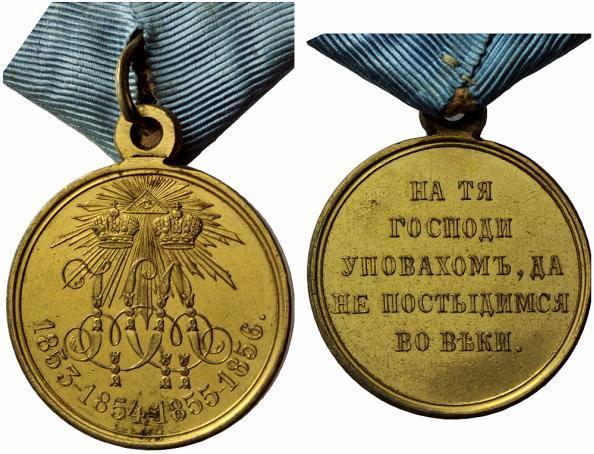 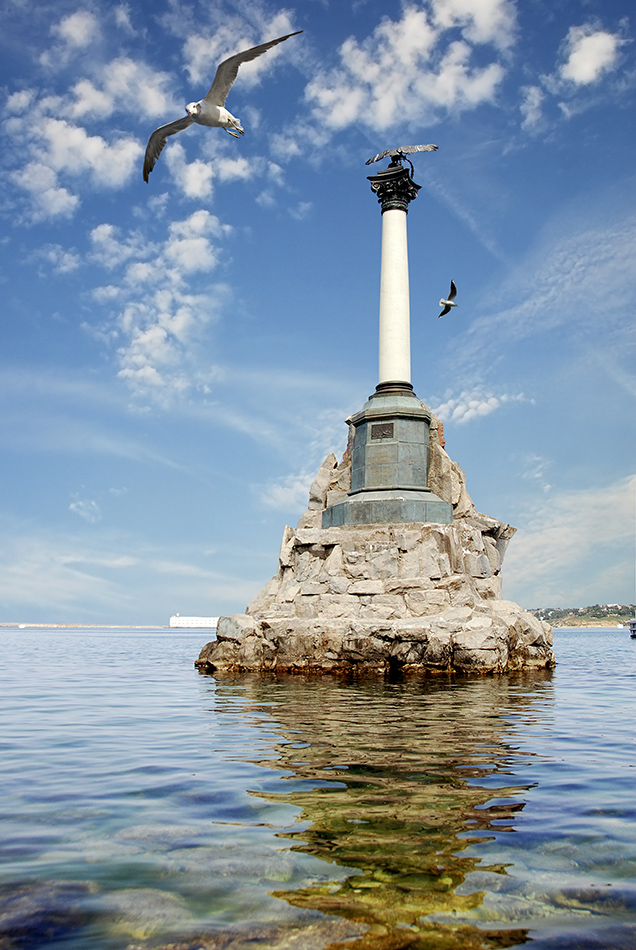 18
Гарнизон и население Севастополя были мобилизованы на строительство укреплений, схему которых разработали военные инженеры под руководством
Э. И. Тотлебена
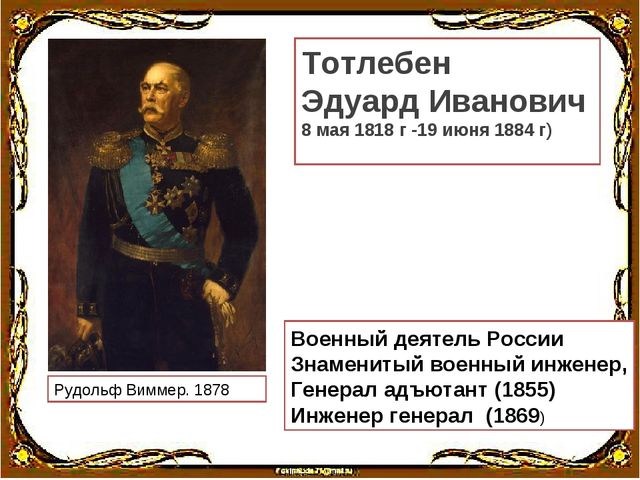 Кто командовал русской эскадрой в период Синопского сражения?
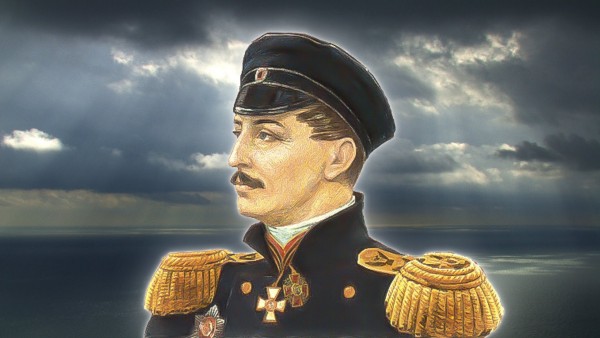 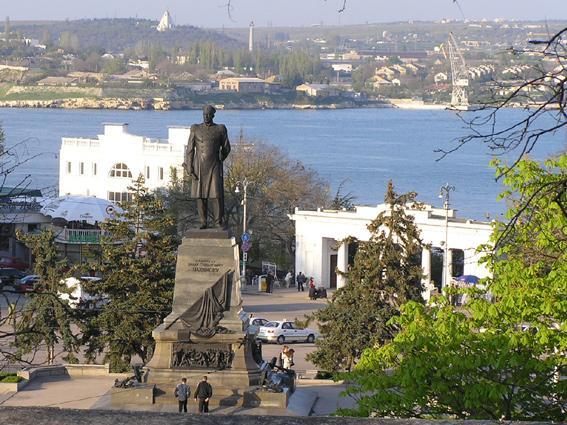 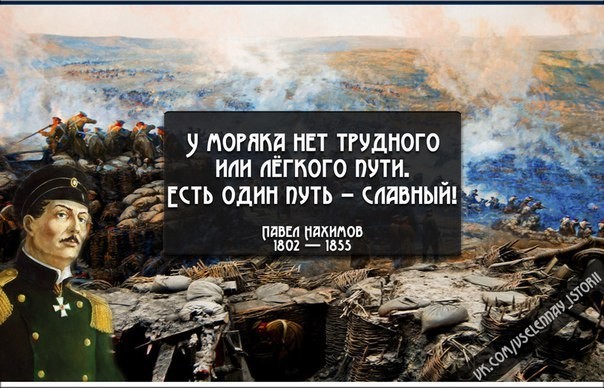 В 1959 году в Севастополе воздвигнут памятник адмиралу Нахимову работы скульптора Н.В.Томского (бронза, гранит).
Кому из сестёр милосердия Николай I пожаловал золотую медаль на Владимирской ленте с надписью «За усердие» и 500 рублей серебром
Император Николай I пожаловал золотую медаль на Владимирской ленте с надписью «За усердие» и 500 рублей серебром Дарье Севастопольской.
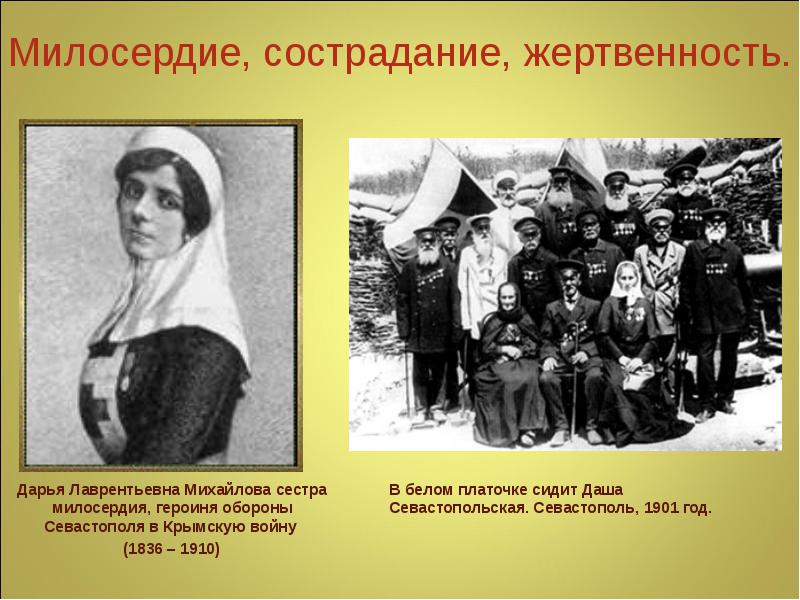 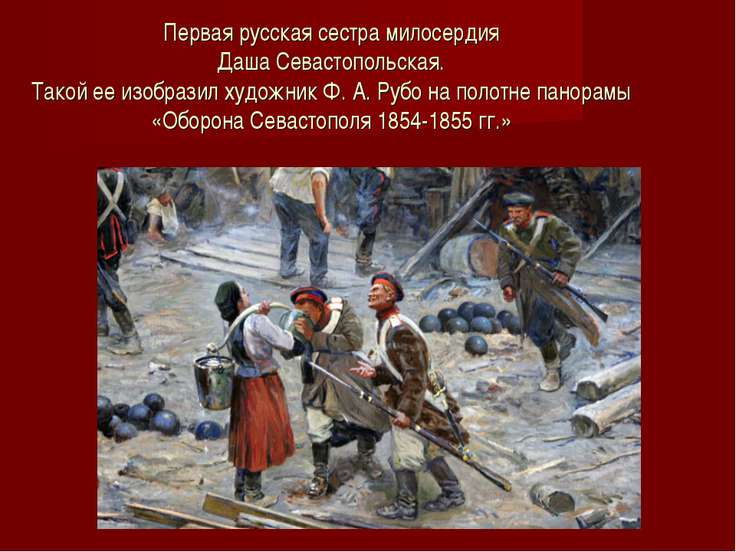 Организатор обороны Севастополя
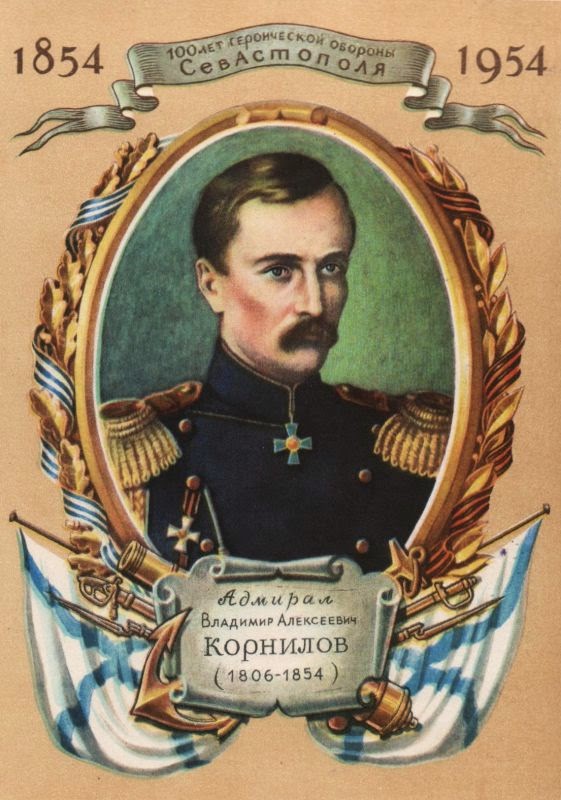 В.А.Корнилов
Родился в семье крепостного в Каменец - Подольской губернии. В 1849 году отдан в рекруты и стал матросом 30-го флотского экипажа. В дни обороны назначен на батарею №5. Участвовал в 18 вылазках. Награжден «Георгием» 4-й степени.
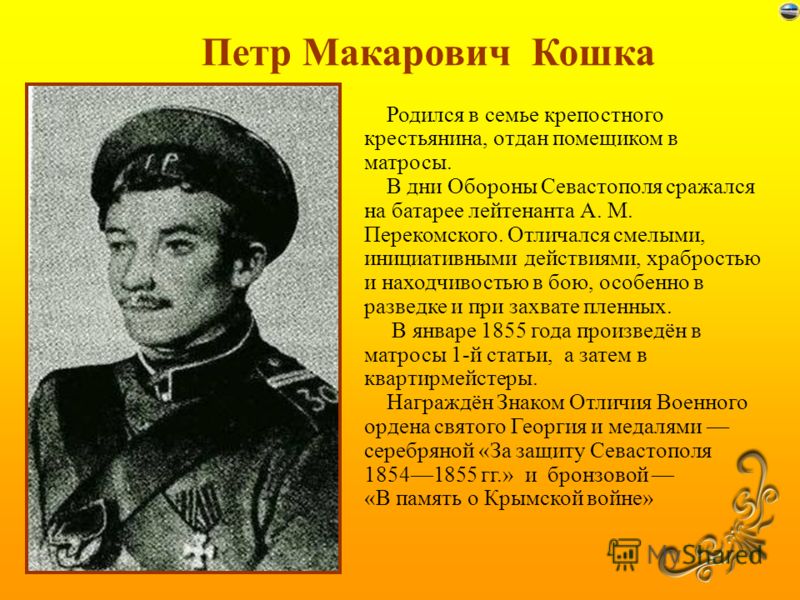 Река, на которой произошло одно из разгромных  сражений для русской армии в Крымской войне
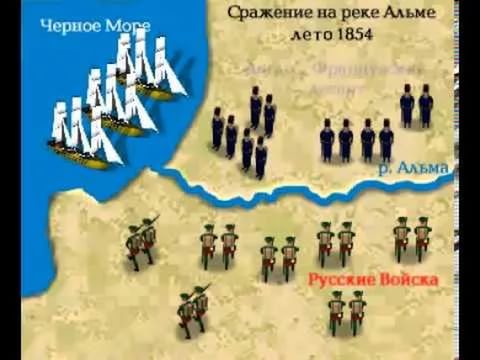 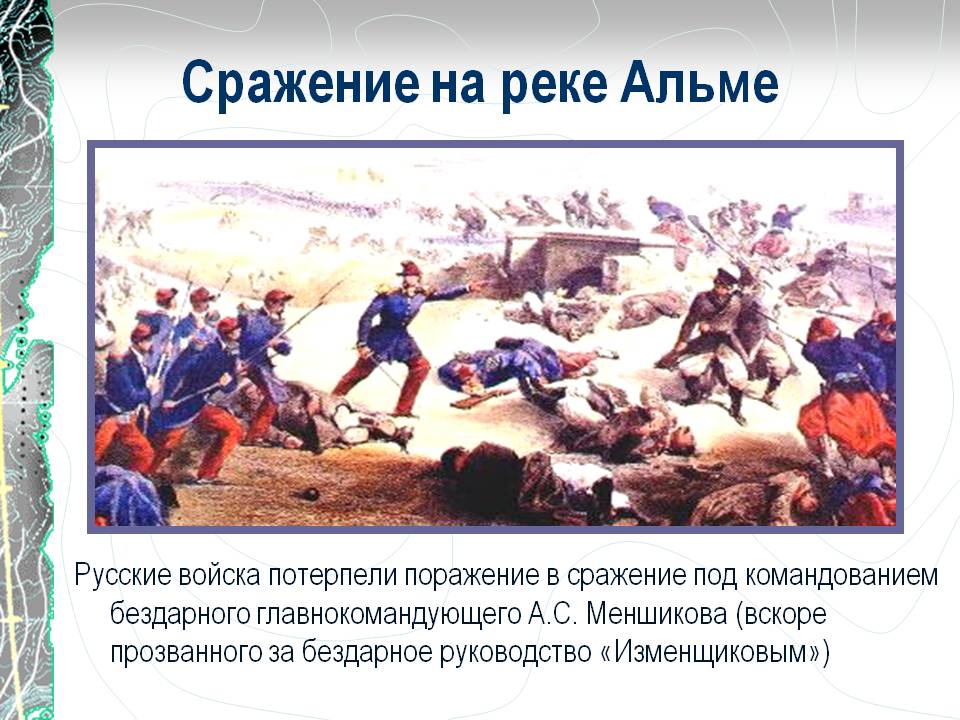 Альма
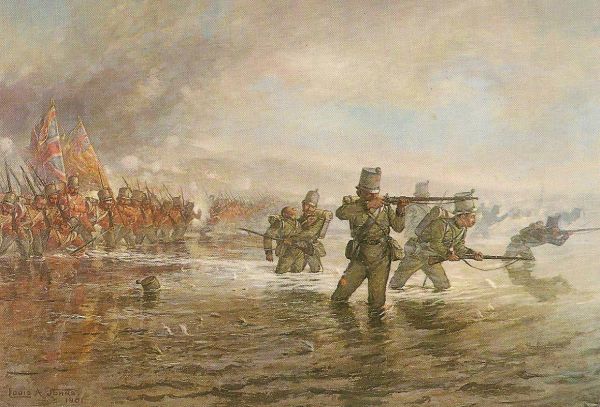 «Больной человек Европы». 
К какой стране относились эти слова, сказанные Николаем I?
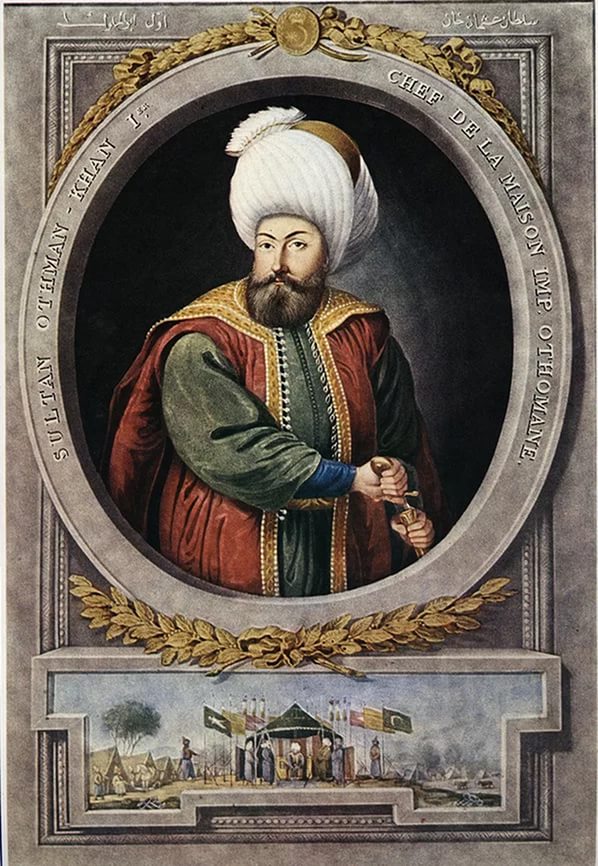 Турция
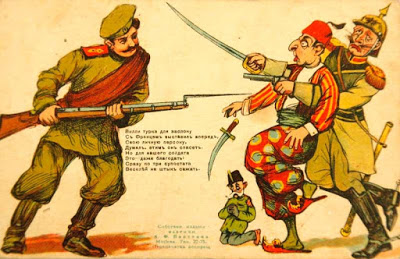 Город, который после долгой обороны  все же пришлось сдать русским
Севастополь
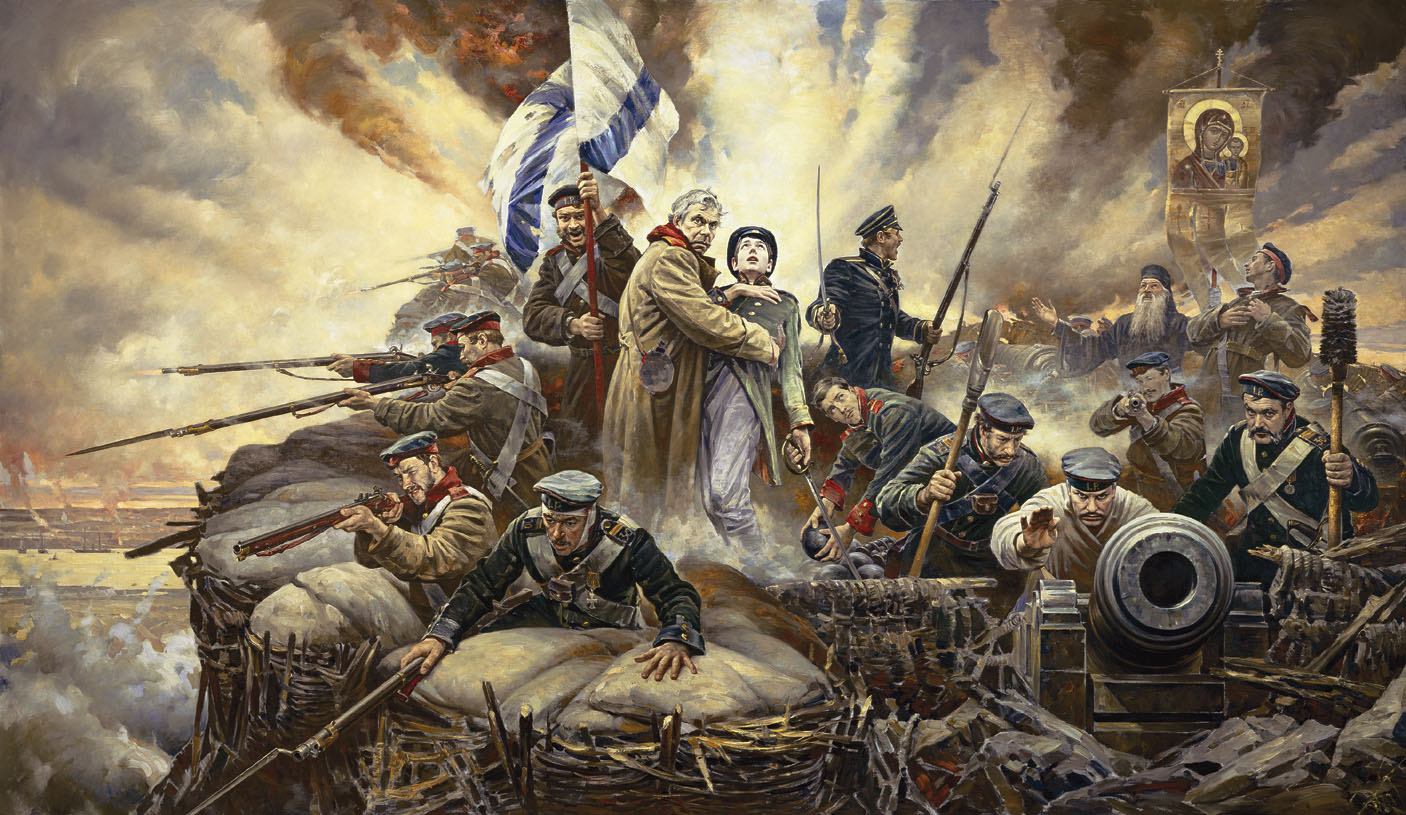 Крепость на Кавказе, взятие которой предрешило исход военных действий на Кавказе
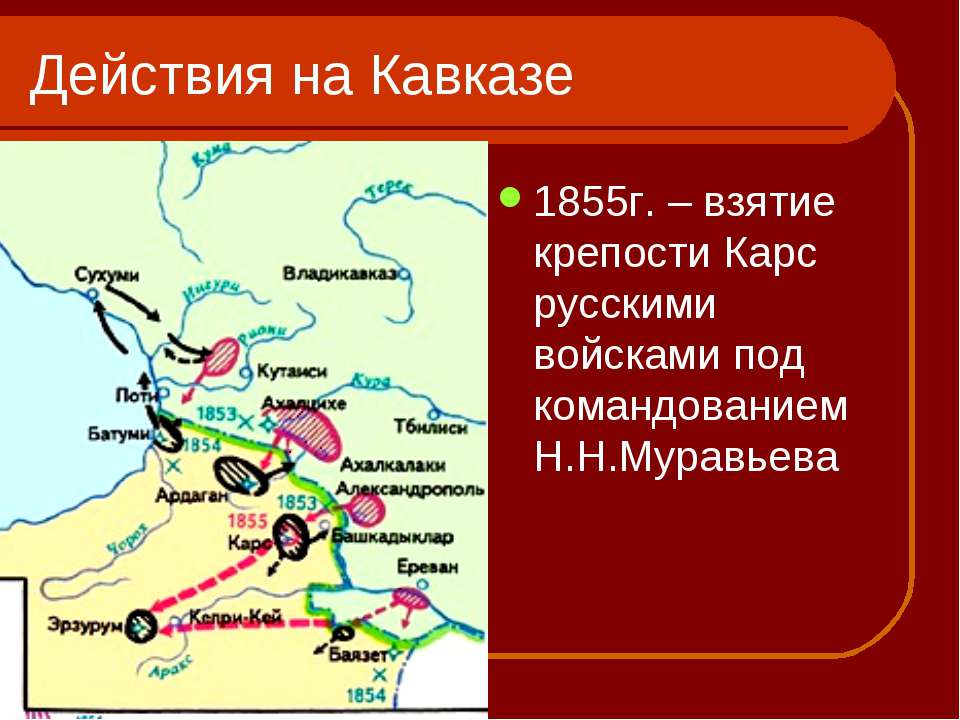 Карс
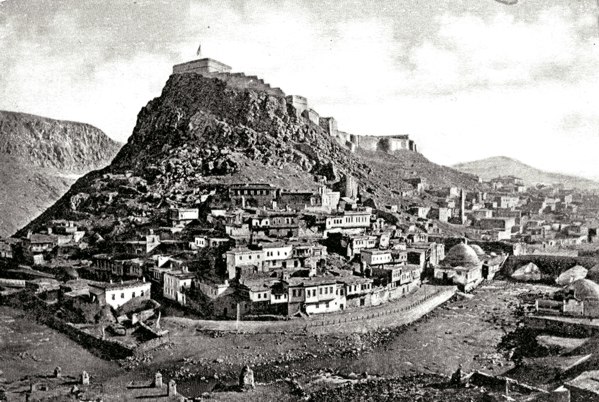 Где в окрестностях Севастополя находился «маленький Лондон»?
Балаклава
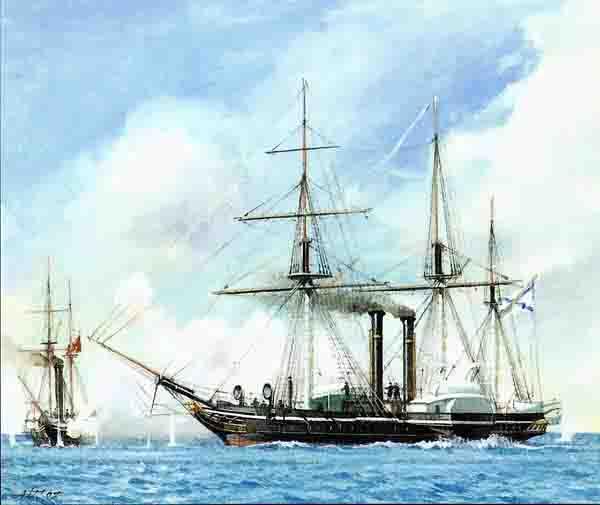 Укажите автора этих строк:

«Да уведает весь мир, все христиане,
Что великие Государевы заботы
И печаль его о вере православной:
Не потерпит Он неправые обиды
Церкви Греческой от турок нечестивых,
Не потерпит утесненья одноверных,
И пролитья крови христианской»
М. А. Стахович
«Повесть о войне турецкой»
1854
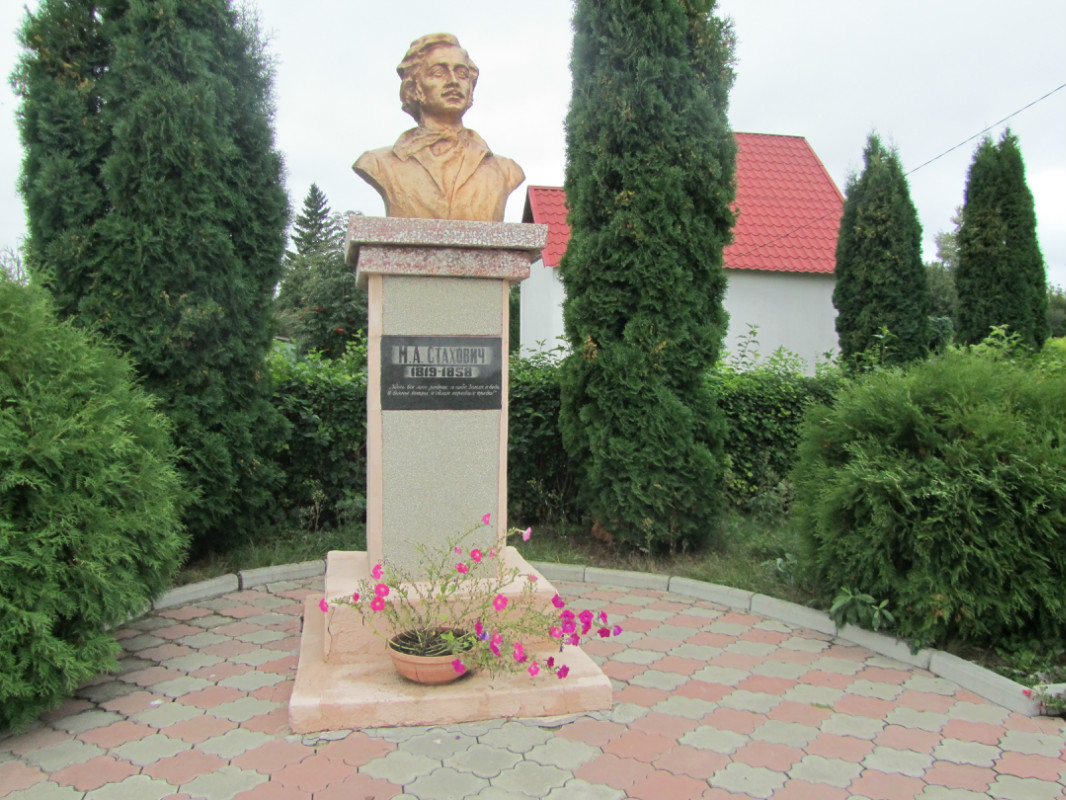 Как называлось стихотворение Ивана Никитина, созданное в 1851 году и ставшим популярным в годы Крымской войны?
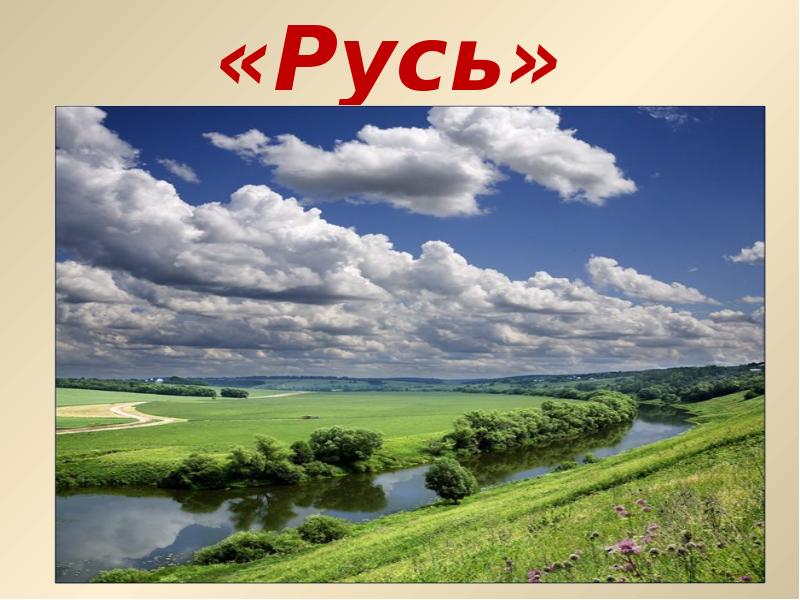 В период Крымской войны русские поэты вновь стали обращаться к излюбленному 
М. В. Ломоносовым литературному жанру. Назовите его.
ОДА
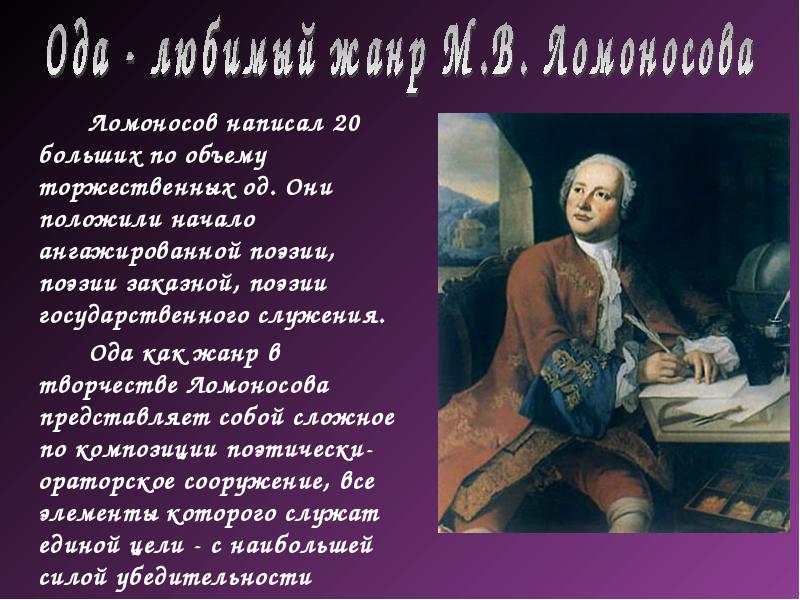 Какой поэт прославлял свою родину, сынов своей земли:
«Да здравствует наша родная держава,
Сынов-исполинов бессмертная мать!
Да будет тебе вековечная слава,
Облитая кровью, могучая рать! 
(«На взятие Карса», 1855).
Иван Никитин
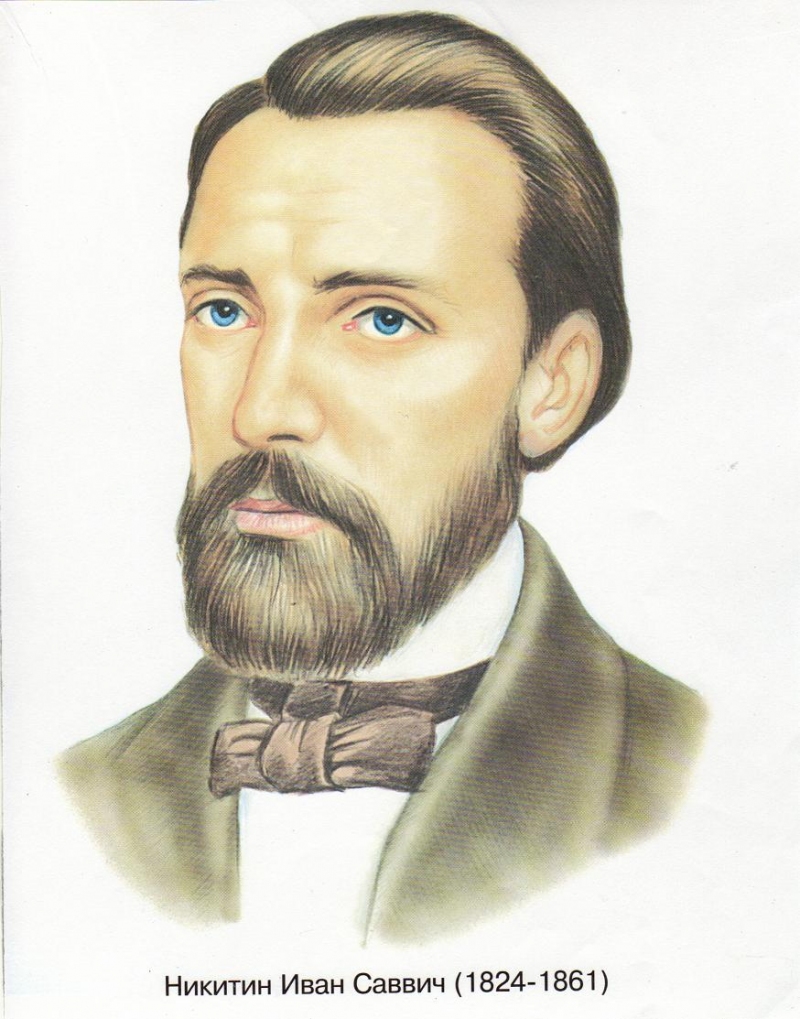 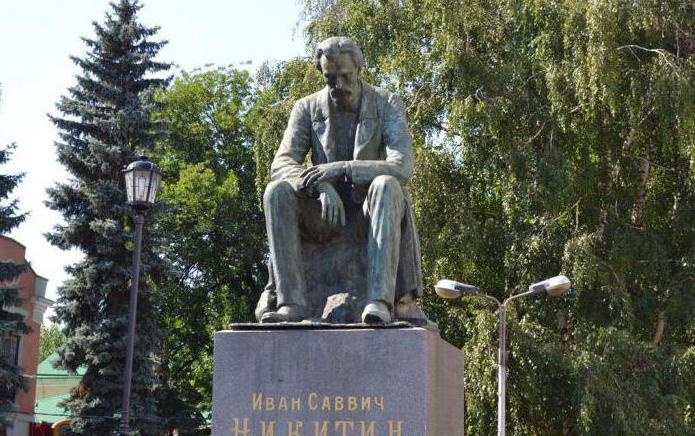 В его произведениях абсолютно точно были описаны события Крымской войны. 
«Надолго оставит в России великие следы эта эпопея Севастополя, которой героем был народ русский», — так писатель оценивает события Крымской войны в своем рассказе. Затем, свет увидел новый его рассказ — «Севастополь в мае», написанный под влиянием майских событий того же года. Также, была написана сатирическая песня, посвященная Чернореченскому сражению:
 «На Федюхины высоты
 Нас пришло всего две роты
 А пошли полки..»
 Строки в армии стали распевать 4 августа 1855 года. Это было самое кровопролитное сражение, в котором участвовал писатель.
 Тогда русские войска были практически в упор расстреляны из пушек на склонах Федюхиных гор.
Лев Николаевич Толстой
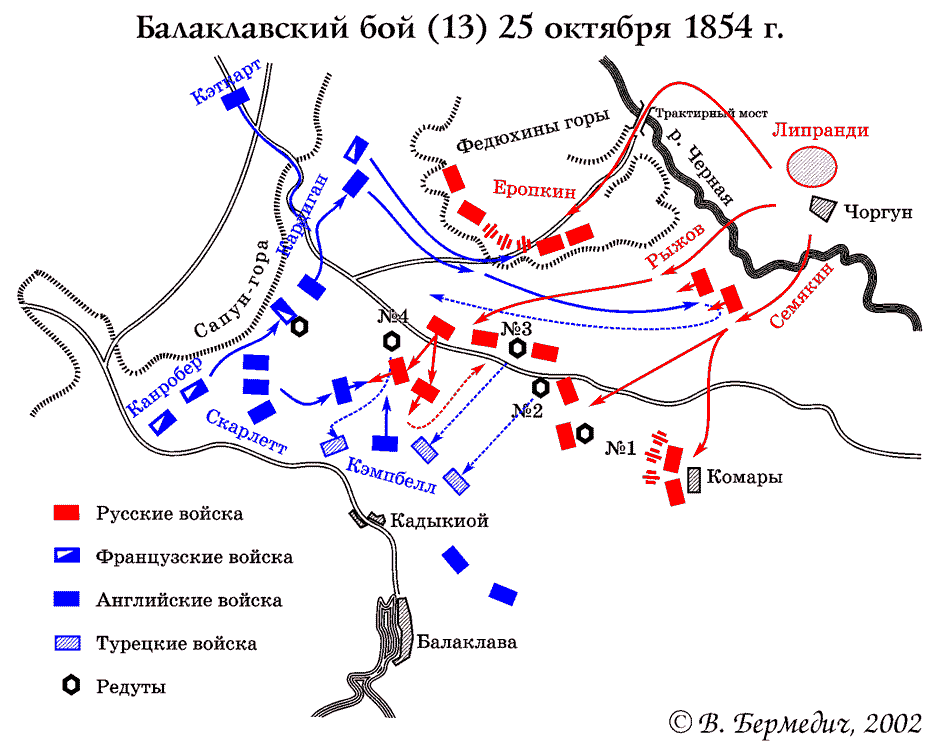 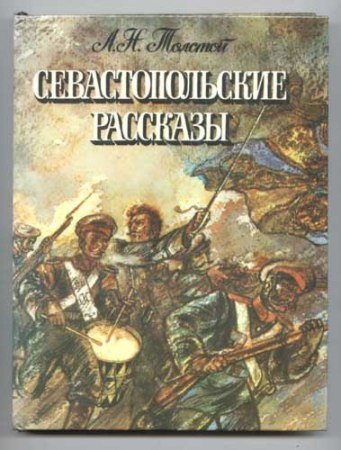 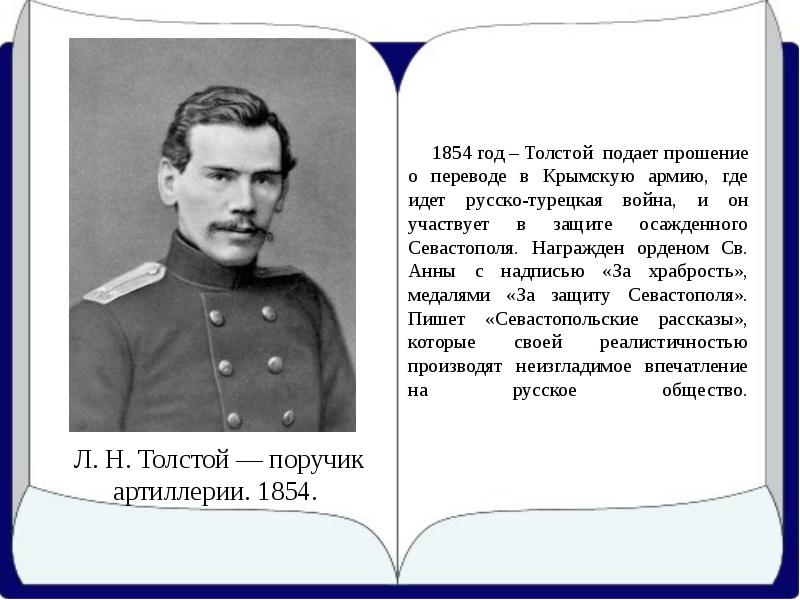 Поводом к давно назревавшему европейскому конфликту, вылившемуся в Крымскую войну, стал
конфликт между православным и католическим духовенством в Палестине
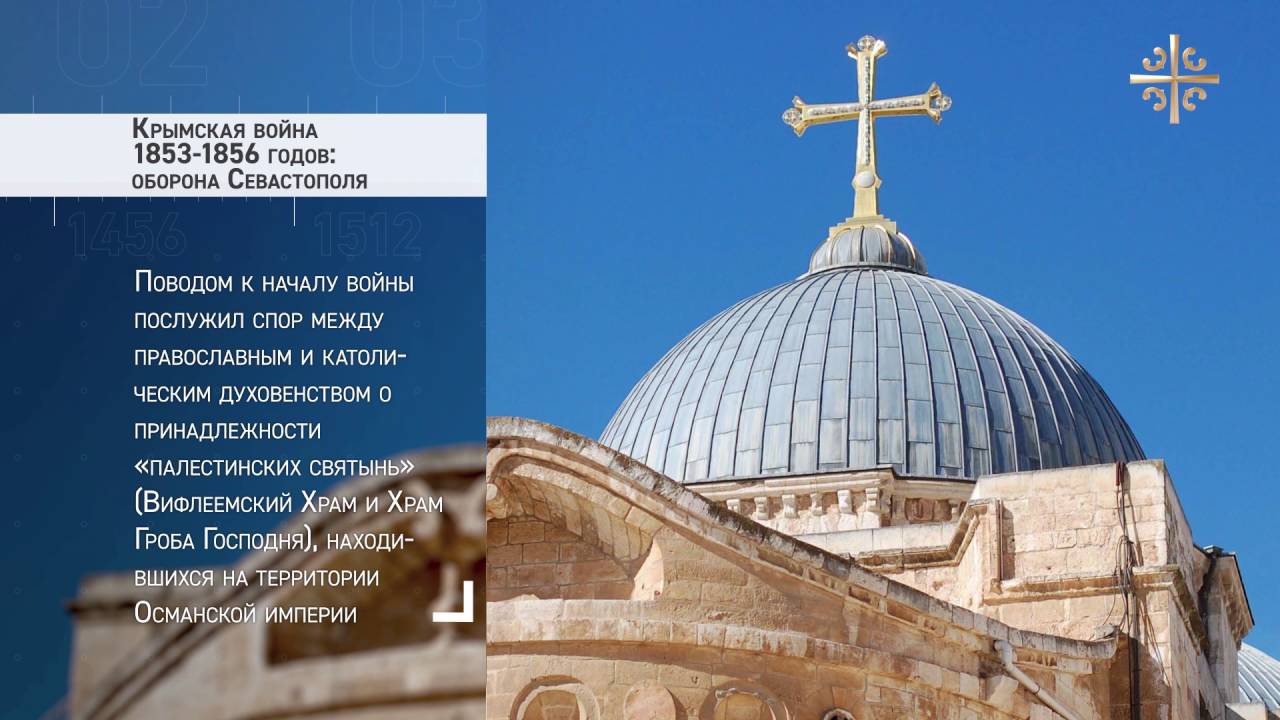 Что было одной из причин поражения России в Крымской войне 1853-1856 гг.?
превосходство армий европейских держав в вооружении
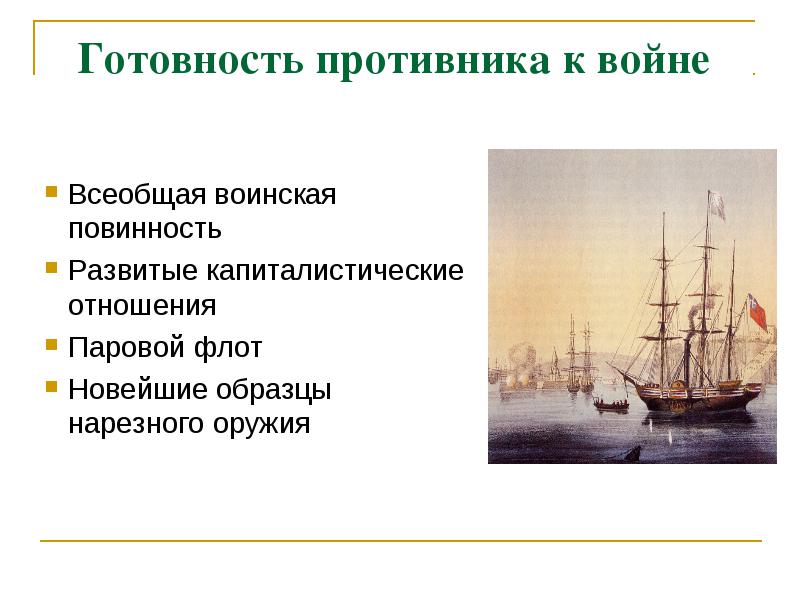 Синопский бой для русской эскадры закончился
сохранением всех кораблей (хотя некоторые по­лучили сильные повреждения)
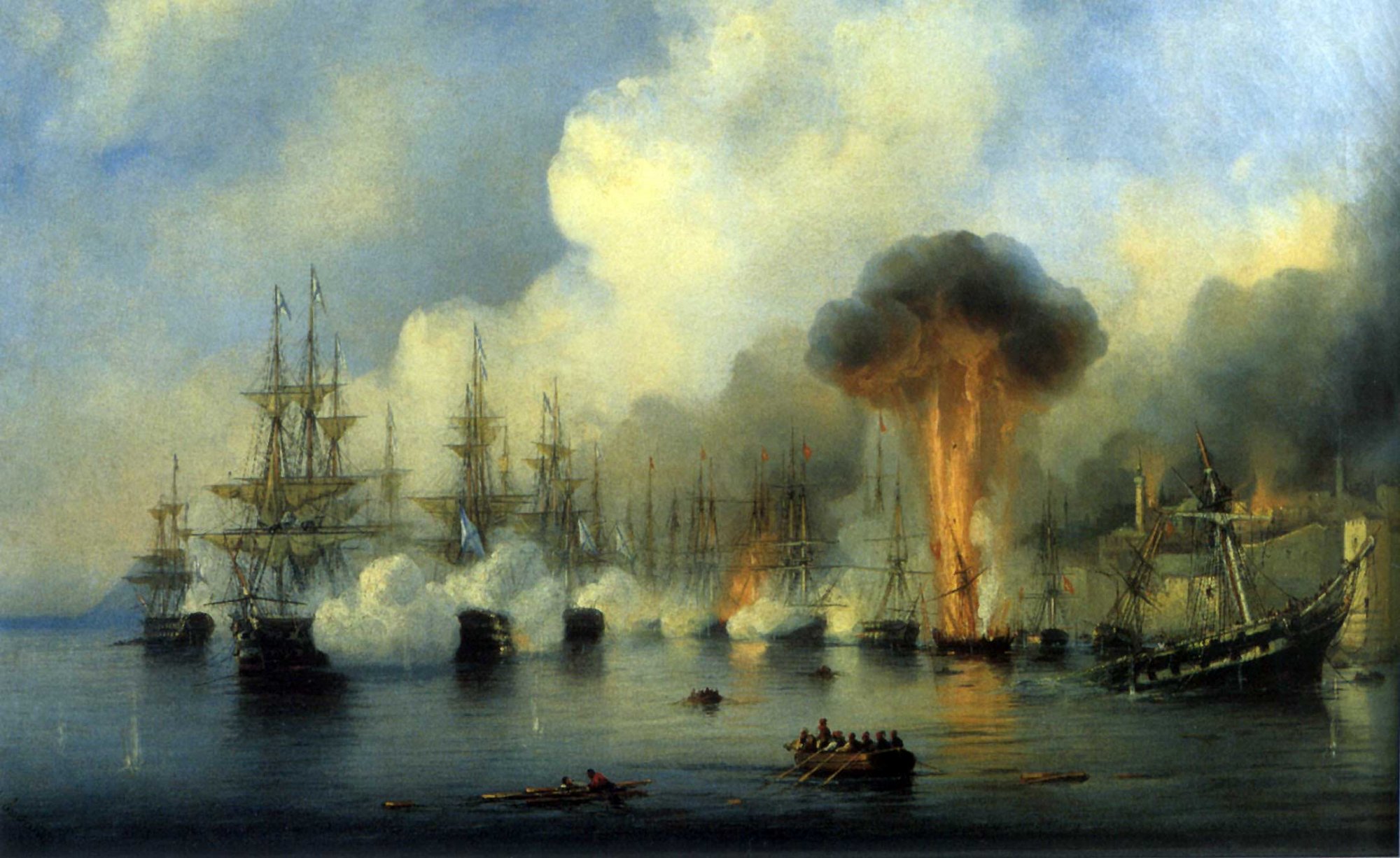 А.П. Боголюбов. Истребление турецкого флота в Синопском сражении
Парижский мир разочаровал многих не только в России, но и в Европе. Французский посол в Вене барон де Буркнэ сказал: «Никак нельзя сообразить… кто же тут победитель, а кто побежденный». На чем основано это утверждение?
Россия выстояла в страшном противостоянии со всей Европой (фактически – со всем миром) и не допустила своего расчленения. 
Россия успешно и уверенно выдержала натиск на востоке, на западе и на севере. 
Россия, как уже было отмечено, в незыблемости сохранит свои территориальные пределы. 
Мало того, она заставит выступить с предложениями о мирных переговорах саму Европу. 	На юге на относительную неудачу обороны Севастополя (мы сдадим Южную сторону города, оставив за собой Северную) Россия ответит необыкновенными успехами, достигнутыми на кавказском театре боевых действий. 
	Русская армия выиграет все сражения с турками, дойдет до Карса и заставит эту ключевую и «неприступную» крепость капитулировать (уже второй раз в истории русско-турецких войн!), открывая себе прямую дорогу на Босфор. Это заставит похолодеть европейских вождей, понимавших, что они стоят перед реальной опасностью оказаться запертыми в черноморском «мешке». 	Крепость Карс падет 25 ноября 1855 года, а буквально несколькими днями позже тогдашний посол России в Вене А. М. Горчаков через конфиденциальные источники получит от французских представителей предложение для Александра II начать мирные переговоры... 	Позднее военные успехи на Кавказе станут беспроигрышными козырями в руках наших дипломатов. Россия возвратит Турции обширные территории в Малой Азии, разменяв их на Парижском конгрессе на захваченную союзниками ценой больших потерь Южную сторону Севастополя. 	В целом, Парижский мирный договор был настолько выгодным для России, что французский посол в Вене барон де Буркнэ отозвался на него высказыванием, превратившимся едва ли не в поговорку: «Никак нельзя сообразить, ознакомившись с этим документом, кто же тут победитель, а кто побежденный».	«Чудотворная крепость» оборонялась 349 дней. Но самое удивительное, что город в лучшем случае можно было назвать морской крепостью. С суши, откуда его штурмовали, он не имел оборонительных укреплений. Общеизвестно, что в начале кампании враг рассчитывал на очень скорую и легкую победу. Нет никакого другого аналога столь долгой обороны города в новой истории. Обычно города (в том числе крепости) сопротивлялись самое большее от трех до пяти месяцев. «Севастопольская страда» продолжалась практически год. Именно поэтому город позднее будет назван современниками «новой Троей».
На исходе лета 1854 г. английские корабли сожгли старинный русский город
Колу
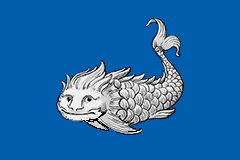 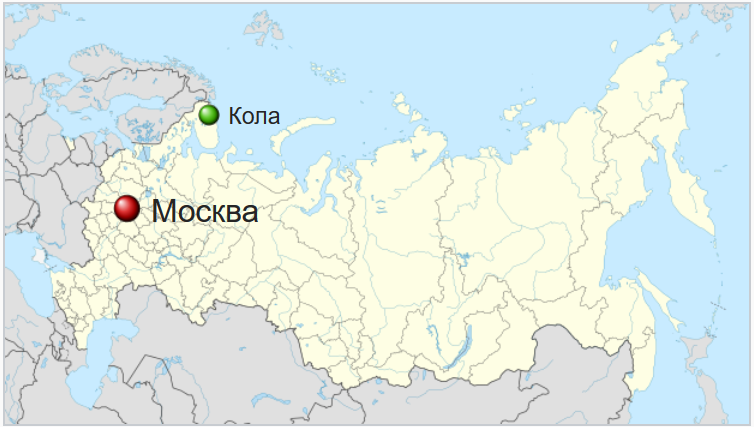 СПАСИБО ЗА УЧАСТИ!!!
Дополнительные вопросы
Как называлась дальнобойное нарезное ружье, которое применялось в ходе Крымской войны? В русской армии такое ружье приходилось одно на 23 человека.
ШТУЦЕР
Варварской бомбардировке подвергли английские корабли памятник архитектуры
Соловецкий
 монастырь